Figure 2 Percentage of high-risk patients (and therefore the recommended low-density lipoprotein target value <100 ...
Eur Heart J, Volume 31, Issue 10, May 2010, Pages 1266–1273, https://doi.org/10.1093/eurheartj/ehq026
The content of this slide may be subject to copyright: please see the slide notes for details.
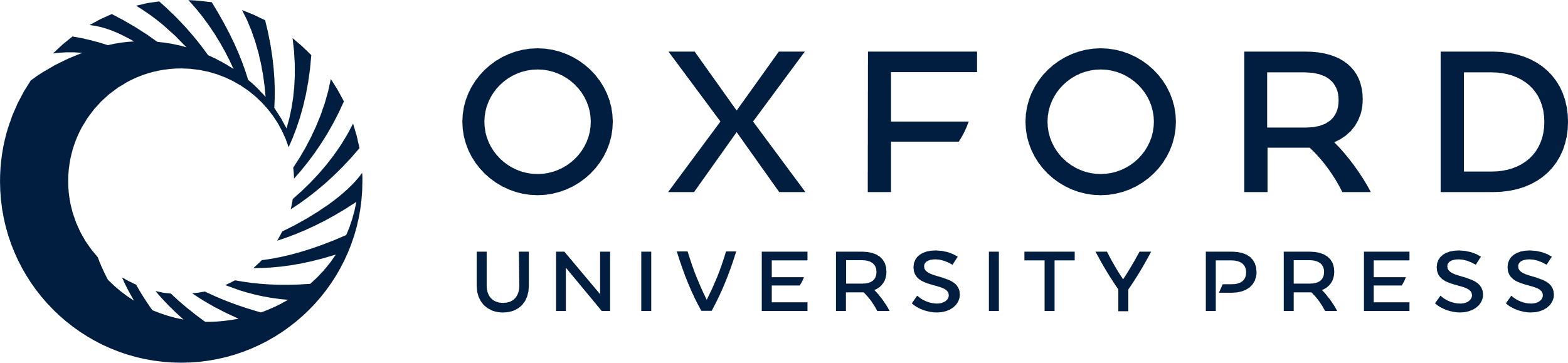 [Speaker Notes: Figure 2 Percentage of high-risk patients (and therefore the recommended low-density lipoprotein target value 20% based on the Framingham risk score.


Unless provided in the caption above, the following copyright applies to the content of this slide: Published on behalf of the European Society of Cardiology. All rights reserved. © The Author 2010. For permissions please email: journals.permissions@oxfordjournals.org]